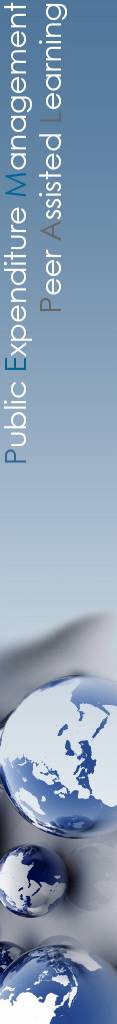 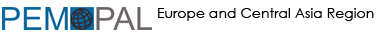 Обзор рекомендаций от Продукта знаний BLTWG (BLTWG Knowledge Product):Участие общественности в фискальной политике и бюджетном процессе - создание и/или укрепление механизмов в странах PEMPAL
Профильное сообщество по бюджетированию PEMPAL (BCOP)
Рабочая группа по бюджетированию и повышению прозрачности
Дина Обри,
Ресурсная группа BCOP, Всемирный банк
Ноябрь 2019 г.
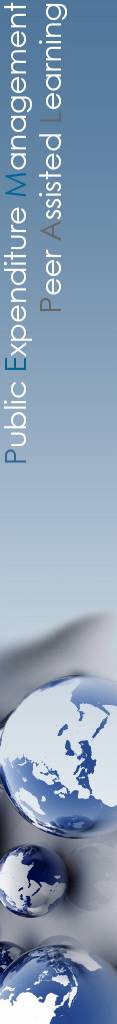 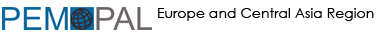 Проект рекомендаций для Продукта Знаний БГПРГ
Подготовка первого проекта завершена, включая последние оценки, полученные от GIFT, IBP и других. Спасибо за ваше содействие! Дорожная карта будущих преобразований может включать следующие мероприятия:

Зафиксируйте и сравните ваши механизмы участия общественности с механизмами, которые IBP и GIFT определили в качестве хорошей практики (см. Раздел 4) 

Создайте/укрепите правовую базу для поддержки систематического и прозрачного участия граждан. 

Разработайте/усильте стратегию бюджетной коммуникации, включая четкое документирование бюджетного календаря и ключевые этапы, в которых могут участвовать граждане/общественные организации (например, формулирование, утверждение, исполнение и аудит).

Убедитесь, что все 8 ключевых бюджетных документа общедоступны на веб-сайте/портале и находятся в читаемом формате, к которому можно обратиться повторно.

Определите цели и желаемое влияние любой консультации (используя спектр IAP2 в диапазоне от «Информировать» до «Расширение возможностей» (см. Приложение B)).  
Если вы запрашиваете обратную связь, убедитесь, что контур обратной связи закрыт - предоставьте своевременные ответы о том, как использовалась обратная связь с гражданами.
2
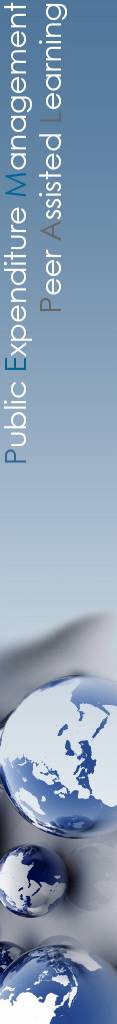 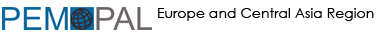 Проект рекомендаций для для Продукта Знаний БГПРГ
Максимально используйте инструменты ИКТ для получения обратной связи от более широкого круга граждан (с дополнительными мерами, нацеленными на уязвимые  группы и меньшинства).

Используйте бюджет для граждан в качестве механизма консультаций (например, привлекайте школы/университеты к участию в конкурсах на лучший проект; проводите публичные встречи с представителями общественных организаций/журналистами, связанными с бюджетом, по их содержанию/объему)

Если потенциал использования общественных организаций и/или медиа-пространства все еще развивается, предложите обучение тому, как анализировать и сообщать бюджетную информацию (в партнерстве с университетами, учебными заведениями, любыми общественными организациями, обладающими соответствующими ресурсами).  
Рассмотрим инициативы (используя Россию в качестве ориентира) по повышению бюджетной грамотности граждан с раннего возраста.
Рассмотрите возможность использования механизмов участия общественности вне бюджетного процесса (налоговые проверки, например, Новая Зеландия, Беларусь).  

Следующие шаги? Мы могли бы совместно провести дополнительную работу для поддержки преобразований (например, планы действий на уровне стран, основанные на улучшении результатов IBP 2017/запланированных результатов участия общественности в 2019 года, в партнерстве с GIFT).
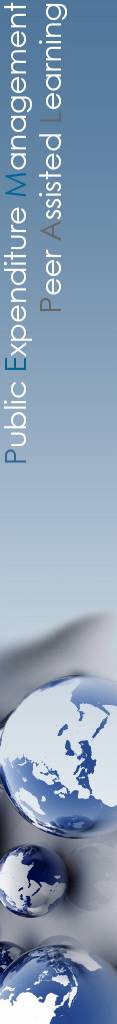 ТурцияМакедонияСербияАлбанияРумынияТаджикистанМолдоваЧешская РеспубликаБосния и ГерцеговинаВенгрия Азербайджан РоссияКазахстанГрузияБолгарияХорватияУкраинаКыргызстан
По результатам Обзора открытого бюджетного исследования IBP по 115 стран в 2017 году

Средний показатель по странам PEMPAL: 12/100

Мировой показатель: 12/100

Средний показатель по ОЭСР: 22/100
Балл
(макс.)
Источник: Харика Масуд, презентация Всемирного банка в PEMPAL, 15 октября 2018 г. Кашкайш, Португалия